স্বাগতম
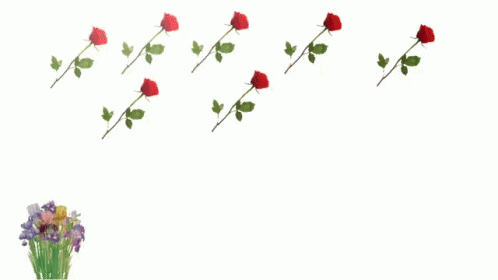 এস, এম, মিজানুর রহমান
ট্রেড ইন্সট্রাক্টর(ইলেকট্রিক্যাল)
বিষয়ঃ সিরিজ প্যারালাল বর্তনী  
শ্রেনিঃ নবম
চিত্র দেখঃ
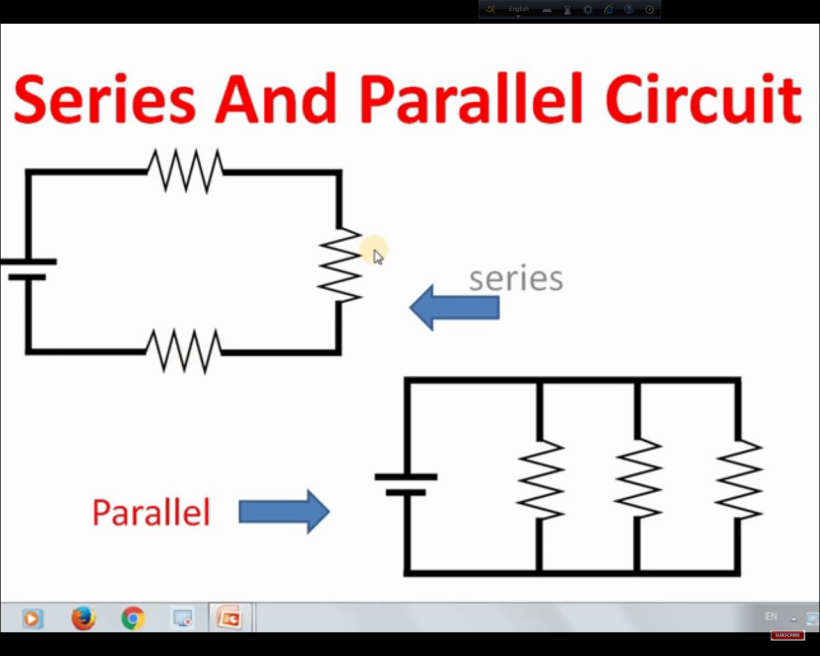 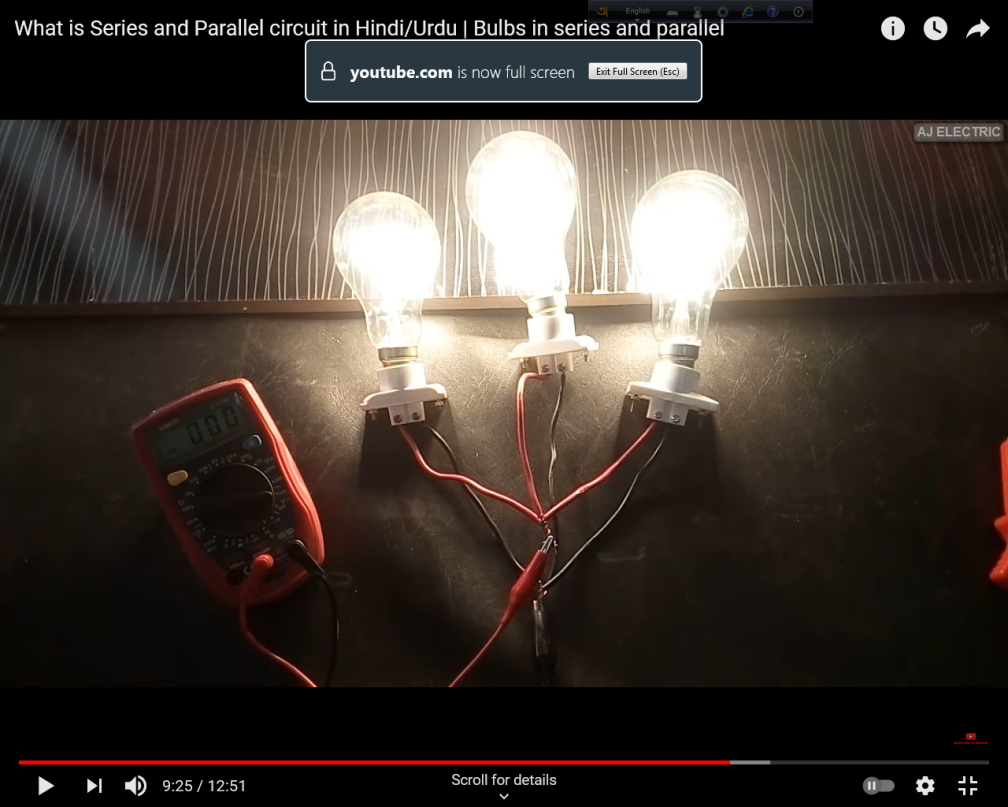 মুল্যায়ন
সিরিজ বর্তনী কি ।
 
প্যারালাল বর্তনী কি । 

সিরিজ প্যারালাল বর্তনী সংযোগ কর ।

সিরিজ প্যারালাল বর্তনী চেনের উপায় ।
শিখনফল
সিরিজ বর্তনী কি বর্ণনা করতে পারবো ।

প্যারালাল বর্তনী কি বর্ণনা করতে পারবো । 

সিরিজ প্যারালাল বর্তনী সংযোগ করতে পারবো ।

সিরিজ প্যারালাল বর্তনী চিনতে পারবো ।
বাড়ির কাজ
সিরিজ বর্তনীর সমাধান
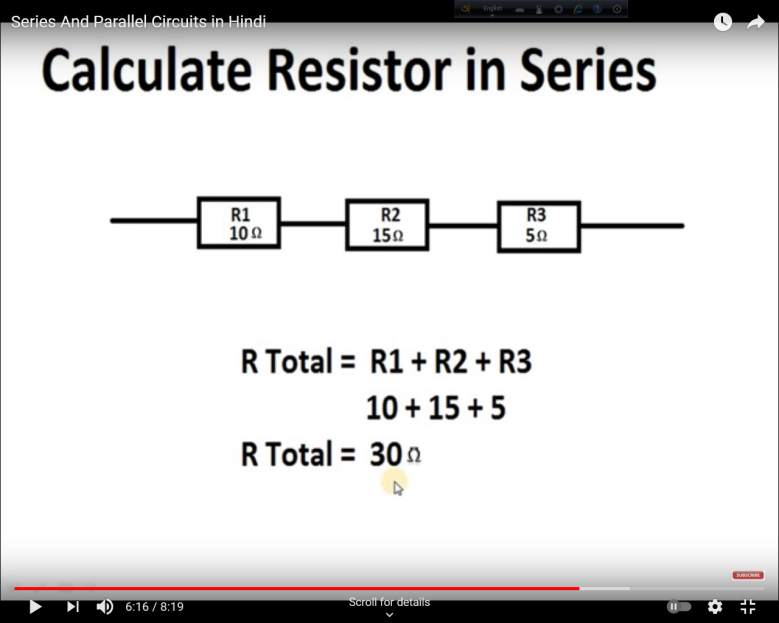 ধন্যবাদ